חוק קידום התחרותבענף המזון
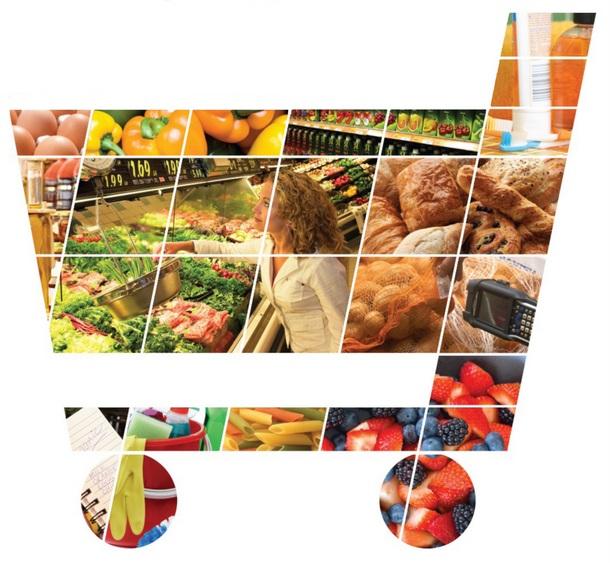 הוצאות משק בית בישראל על מזון
סך ההוצאה החודשית למשק בית –
13,967 ₪
2,250 ₪
התפלגות ההוצאה לסוגי המזון השונים
נתוני 2011; מקור: למ"ס
עלייה משמעותית במחירי המזון
מקור: למ"ס ו-OECD statistics, עיבוד משרד האוצר
משנת 2005 עלה מדד מחירי המזון בישראל בשיעור של
39%
במדינות ה-OECD עלה מדד מחירי המזון באותה תקופה בשיעור של
26%
בלבד
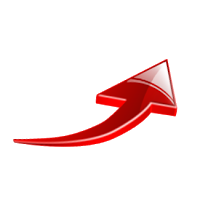 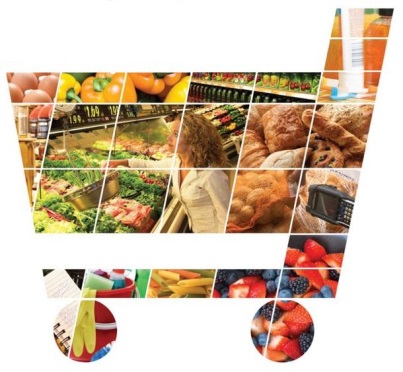 ריכוזיות גבוהה באספקת מזון
CR3 – נתח השוק של 3 השחקנים הגדולים
בהשוואה מול שש מדינות מפותחות, ישראל במקום הראשון בריכוזיות ספקים
ב-11מתוך 22
קטגוריות מזון
ב-5 קטגוריות נוספות ישראל במקום השני בריכוזיות הספקים
נתוני 2010; מקור: Euromonitor
משקאות מוגזים
93%
נתח השוק של 
3 הספקים
הגדולים בישראל
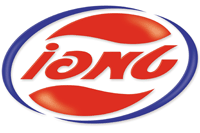 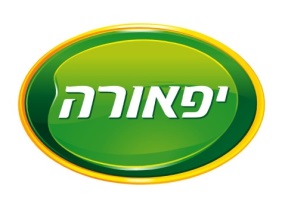 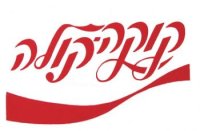 נתוני 2010; מקור: Euromonitor
מוצרי חלב
90%
נתח השוק של 
3 הספקים
הגדולים בישראל
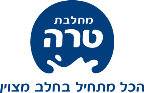 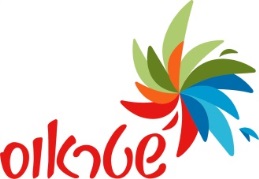 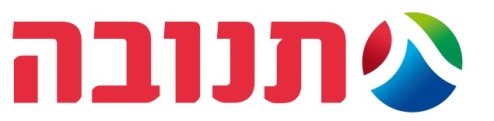 נתוני 2010; מקור: Euromonitor
מרקים
91%
נתח השוק של 
3 הספקים
הגדולים בישראל
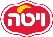 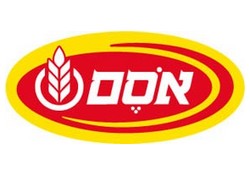 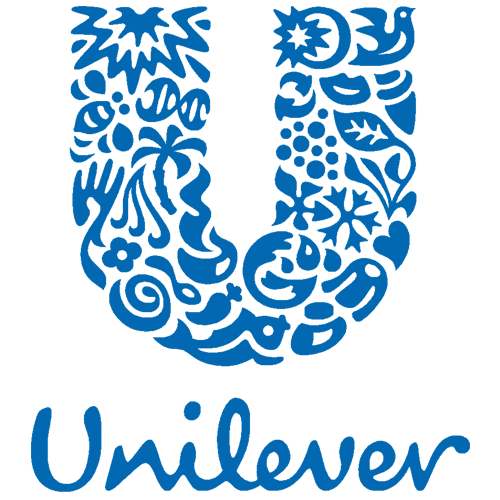 נתוני 2010; מקור: Euromonitor
קפה
83%
נתח השוק של 
3 הספקים
הגדולים בישראל
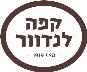 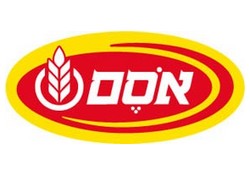 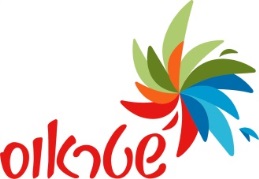 נתוני 2010; מקור: Euromonitor
תה
80%
נתח השוק של 
3 הספקים
הגדולים בישראל
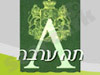 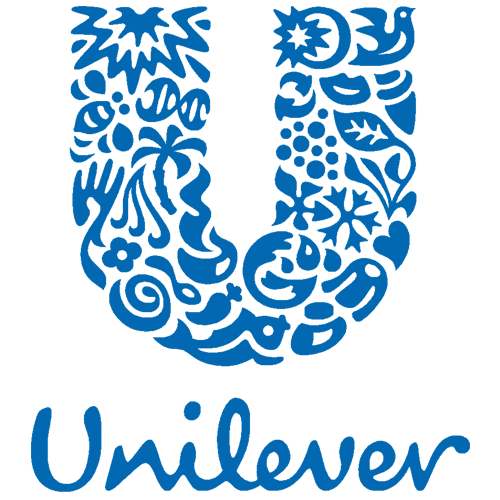 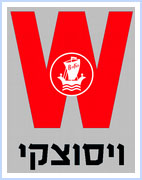 נתוני 2010; מקור: Euromonitor
ריכוזיות קמעונאות המזון
ישראל במקום החמישי בריכוזיות קמעונאות מזון במדינות ה-OECD
60%
 – נתח השוק של שתי הרשתות הגדולות בישראל
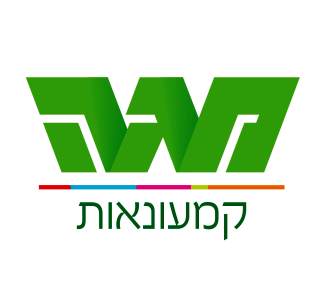 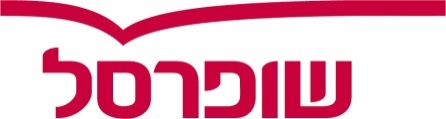 נתוני 2009; מקור: דו"ח מוניטור
ריכוזיות קמעונאית אזורית- אזור נווה שאנן בחיפה
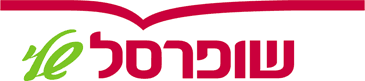 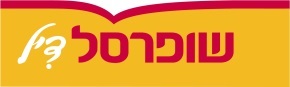 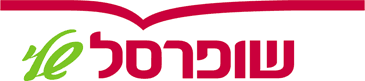 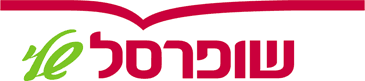 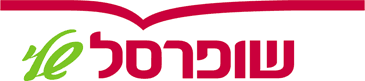 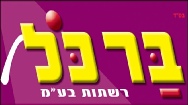 נתוני רשתות גדולות; מקור: רשות ההגבלים העסקיים, אתרי האינטרנט של הרשתות הקמעונאיות
פגיעה בתחרות ודחיקת מתחריםדוגמאות
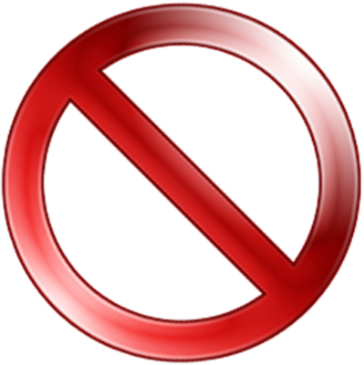 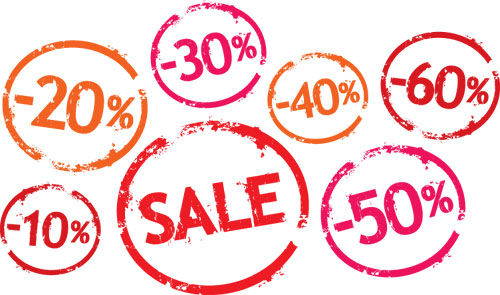 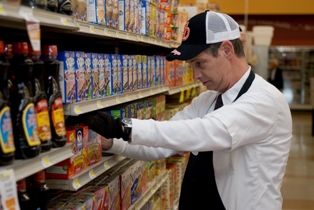 מקור: חקירות רשות ההגבלים העסקיים
צעדי הממשלה להגברת התחרות
מניעת ניצול כוח שוק לרעה
יצרנים
מקומיים
ביטול הפטור מהסדר כובל למשווקים שאינם מגדלים
שקיפות
מחירים
הצרכן
הסופי
קמעונאות
מזון
חקלאות
מקומית
הגברת תחרותיות גיאוגרפית
יבוא
שיפור תהליכי היבוא
תודה רבה
ביטול הפטור מהסדר כובל למשווקים שאינם מגדלים
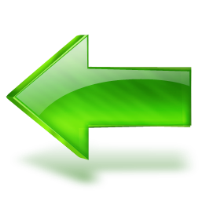 שיפור תהליכי היבוא
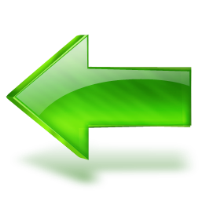 איסורים למניעת פגיעה בתחרות
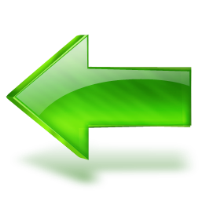 תחרות גיאוגרפית - גבעתיים
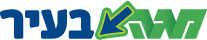 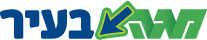 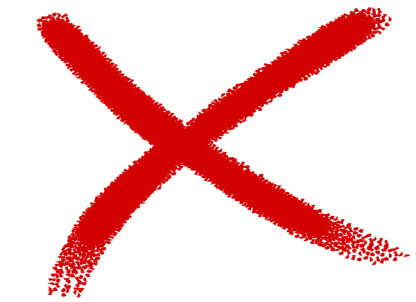 רשת מתחרה
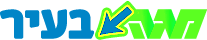 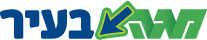 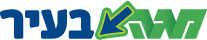 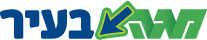 נתוני רשתות גדולות; מקור: רשות ההגבלים העסקיים, אתרי האינטרנט של הרשתות הקמעונאיות
הגברת תחרותיות גיאוגרפית
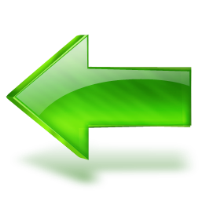 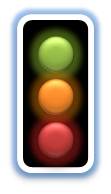 שקיפות מחירים
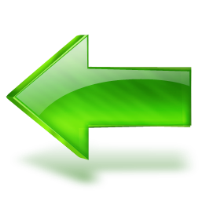 תהליך יבוא – קיים
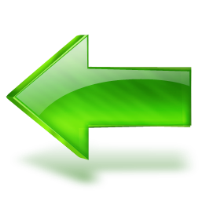 מספר ימי עבודה
עשרה ימי עבודה
ימים-שבועות
כל התהליך מבוצע בידי אדם
מקור: משרד הבריאות
תהליך יבוא מזון – מוצע
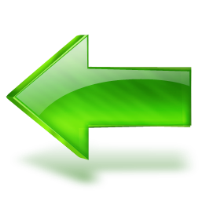 כל התהליך יבוצע על ידי מערכת ממוחשבת
מיידי
מיידי
עד יום עבודה